Vision of Success
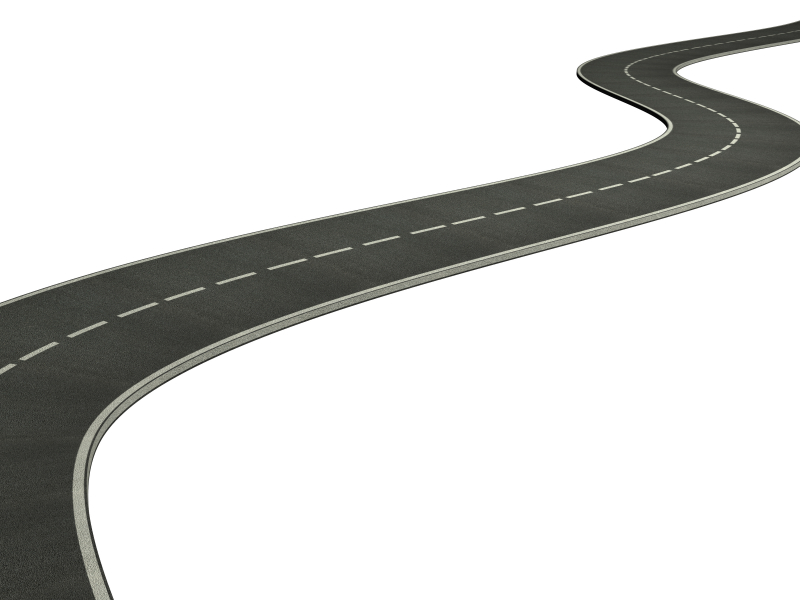 Wise Planning
Strategic Response to 
the Challenge of Change
[Speaker Notes: Life is a decision making journey.  Each one of us navigates the world through decision making. 

Organizations are no different. Organizations are led, guided and defined…by decisions.Ethics matters. Every day in every key decision.

Today we are going to deconstruct this concept of organizational integrity and reassemble it terms of a journey… a journey of decision making process.

(It will enable this examination if you have in mind a specific decision that you can use as a personal case study… a decision that you are very familiar with…as a participant or an observer, a decision that could have been made better. CONSIDER WHETHER TO HAVE THEM BRIEFLY DESCRIBE TO A PARTNER)]
Collaboration is… the joining of individuals, groups, or organizations…
…to work together and make possible something that cannot be accomplished separately
Core Characteristics of Collaboration
There is a sense of interdependence
Differences are acknowledged & respected
Consensus is developed & maintained
There is shared responsibility
Constructive behavior is predictable
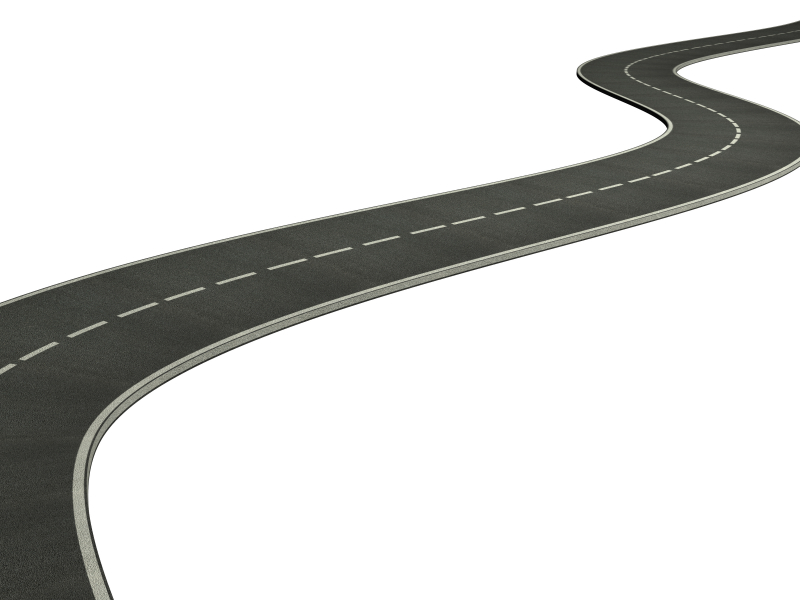 Mission Success
Wise Planning
Collaborative Negotiation
Values-Based Decision Making
>>> Dialogue >>>
Cornerstone Practices for 
     Creative Collaboration
The Resilient Organization
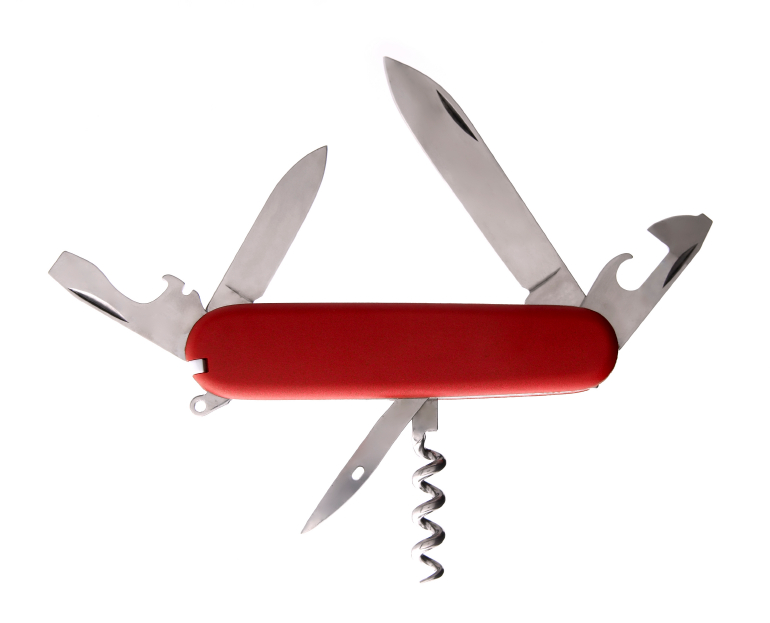 Nimble
Adaptable
Focused
[Speaker Notes: The materials have a number of implementing worksheets that guide the process. Today, I want to mention three …

Decision Summary Help with the implementation of the clear, values-based message to your audience about the integrity and conviction of your decision.

Time Map  A map to scale the VIA process to broader, more complex issues and to urgent, time compressed situations.

One Pager  Structure for the preparation necessary for a deliberate, productive dialogue about the values that will guide a difficult choice.

Detailed Instructions Additional support for using the process on your own, step-by-step]
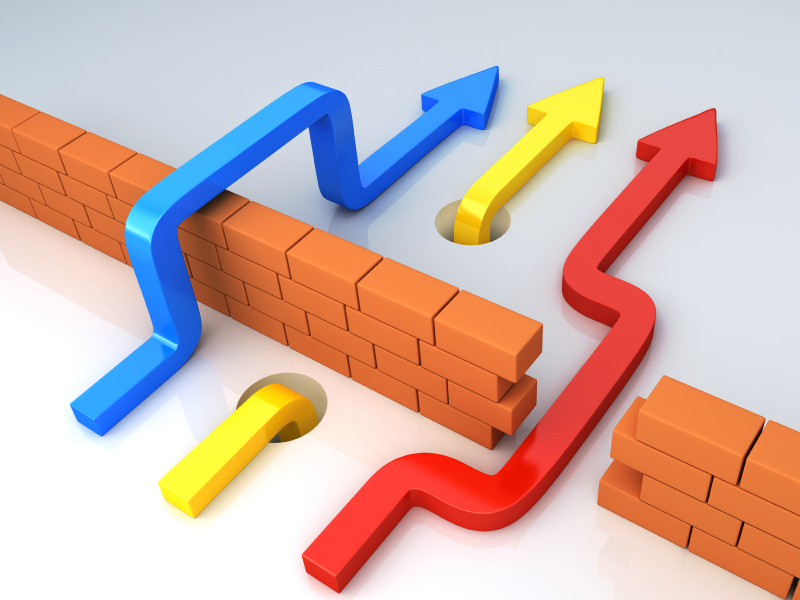 Barriers to Wise Planning
[Speaker Notes: Types of barriers…. Stone walls, Deception, Attacks

Approaches…. AOM 59  

Perspective
 Resources
 Pace/Procedures]
Common Deficiencies
Poor design
Absence of key perspectives
Too many ‘cooks’
Flawed implementation
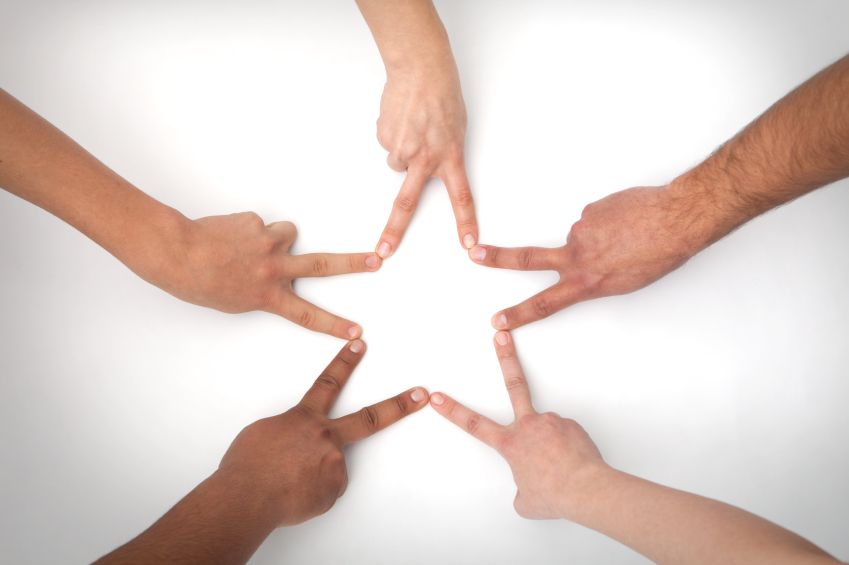 Compelling Vision
Understanding the Operating Environment
Actionable Goals
Elements of
    Wise Planning
Clear Mission
Well-defined Core Values
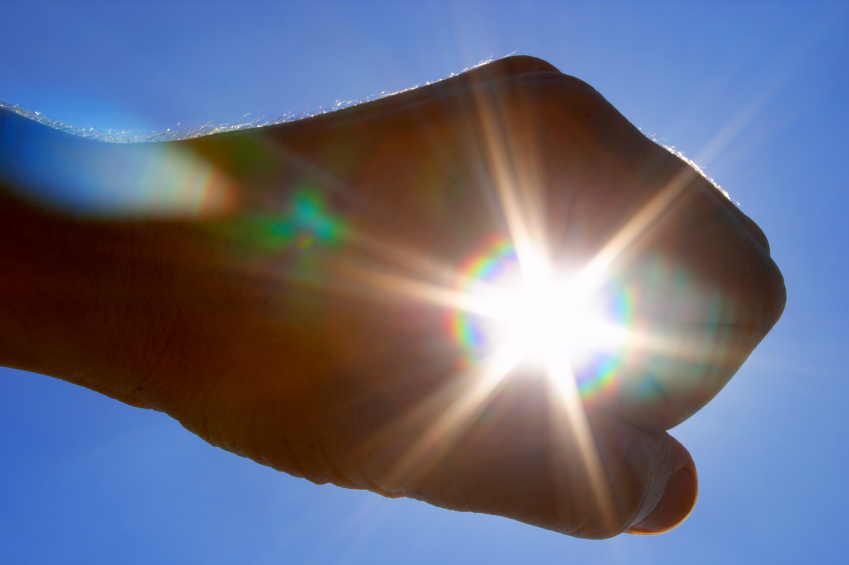 A Clear Sense of Mission
Memorable
Inspirational
Purposeful
Develop a Strong Mission Statement
Brief  (20 words or less)
Answers the essential WHY?
Clarifies basic direction
Example: The mission of the Nature Conservancy is to conserve the lands and waters on which all life depends.
     PROTECTING NATURE, PRESERVING LIFE
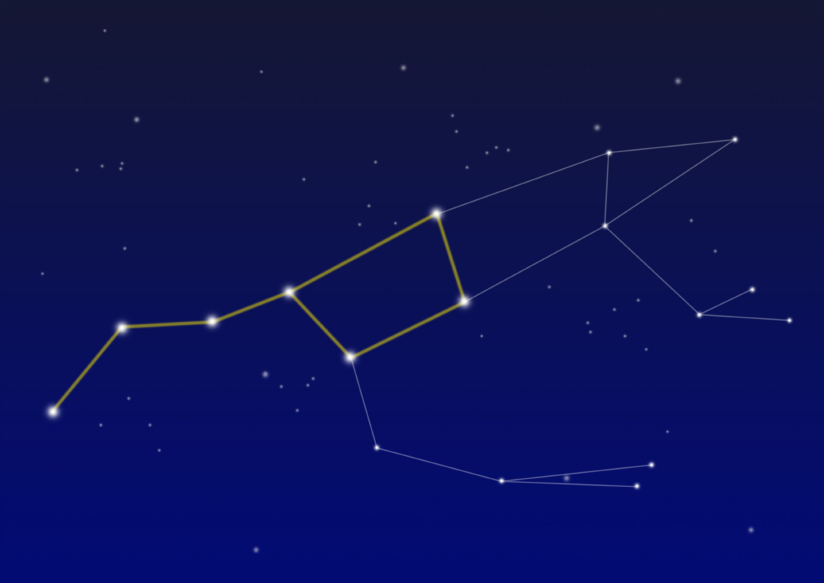 Increased accountability
Standards to raise the bar
Criteria for tough choices
The Power of Values
[Speaker Notes: Quote “Not everything that can be counted counts. Not everything that counts can be counted”
	 Sign Einstein’s office 

This step in the VIA asks you to consider all the available options and determine which one the guiding values point to most directly

Another image…. Dovetail joint]
How to define core values
INTEGRITY
Big wordBasic meaningBehaviors to ‘walk the talk’
honesty, directness, and respect for commitments made
Foster trust by being truthful, empathetic

Be authentic and courageous, aligning what we are thinking, saying, feeling, and doing

Be responsible & follow through on our commitments
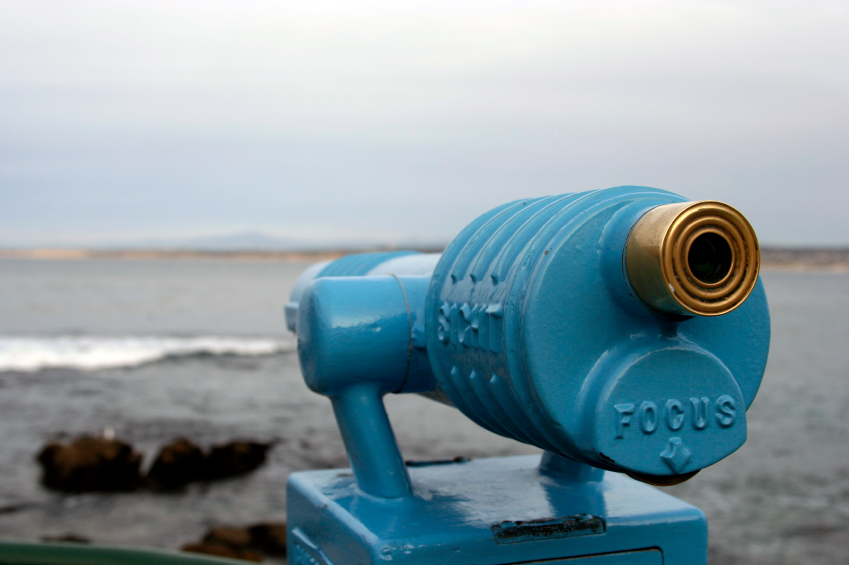 What does future success look like?
[Speaker Notes: There are five assumptions about the real nature of decision making that underlie the VIA process.

The beginning of wisdom is a humble admission that each of us has a limited perspective or lens. However, we can use the perspectives of others to focus our lens and improve our perspective.

A good decision making process grapples with the reality of multiple, limited perspectives and engages them, through dialogue, to see more clearly.]
What a Clear Vision Offers
Dynamic tension (Pulling force)
Image of the future that inspires and lifts the heart
Focus that clarifies the path (interim goals and actions)
A compelling story that can attract funding and other support
Orientation.. Getting the ‘Map’ Right
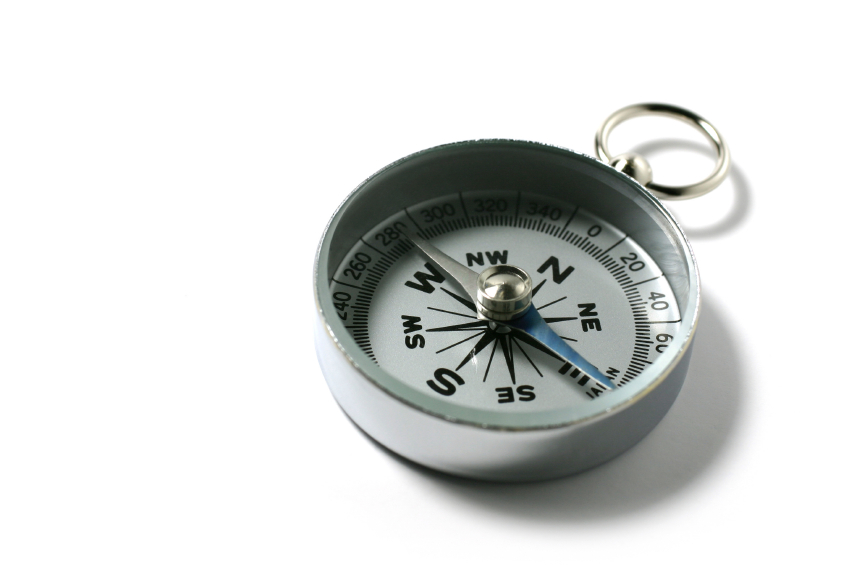 Understand the operating environment
Think stakeholders
Precautionary 
    foresight
[Speaker Notes: The Leadership Challenge…

Kouzes and Posner wrote one of the all time best selling books on leadership, “The Leadership Challenge”

One of their key practices is “to model the way”

Challenging decisions are a crucible where leadership is tested and the consequences for the organization are significant. They are also opportunities to model the way.

It is the inherent responsibility of leaders….at all levels of the organization to convene the right kind of conversation about values, orient toward the best choice and help others understand why they chose that direction.]
Situation Analysis
Clients, customers, payers
Trends
(P.E.S.T.)
Competitors & Collaborators
Opportunities
Threats
External
Internal
Strengths
Problems
Current Strategies
Available Resources
Current Performance Level
Considering Stakeholders
Implementers
Interested or Concerned
Potential Beneficiaries
Observers
Consultants
Decision Makers
Circles of Engagement
Reviewers/Evaluators
Potential Losers
Funders/Payers
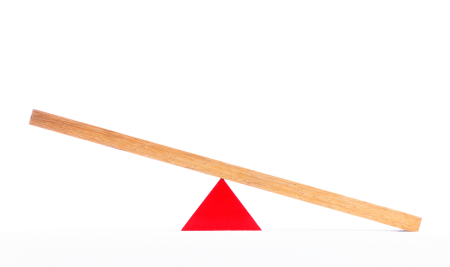 Give me a lever long enough and a fulcrum on which to place it…
and I will move the world.    
Archimedes
Action Plan with Deadlines and Accountability
Goal
Mission & Vision
Actionable Goals Provide Focus
[Speaker Notes: We can take the 3 dimensional nature of decision integrity and turn it into a practical structure with a long enough lever on to move a challenging decision issue in a positive direction.

One of the oldest of human principles for moving something difficult is leverage.

When we face a difficult decision, we need a path forward… a practical structure that enables a dialogue about what really matters

Values in Action or your own version of intentional, clear steps that increase clarity and conviction is the base, but what is the lever?  GUIDING VALUES!

If we engage with different perspectives about importance (values) when making a decision. We can…
…. Benefit from alternative views
…. Seek consensus
…. Sincerely consider the stakeholders and give voice to their concerns
…. Face the challenge of explaining a decision to others and… for some decisions, the need to persuade and solicit support…or at a minimum gain acceptance so the decision does not fail because of resistance.

We can use the most important values to lift up the decision]
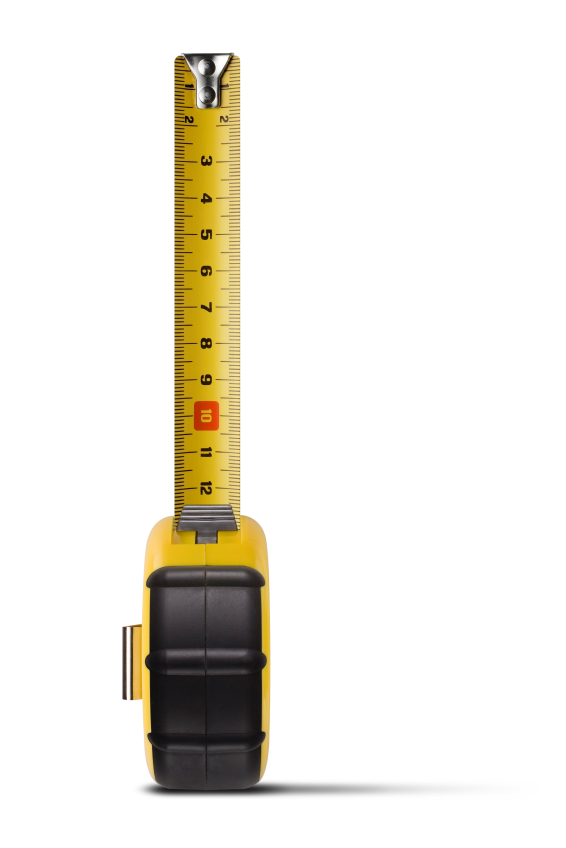 Measuring Success
Indicators

 Metrics 
   (moving the needle)

 Qualitative measures

 Changes in attitudes/surveys
[Speaker Notes: To improve decision making, we have to tackle the universal challenge of limited time. One of the biggest dimensions of org. life that undermines org. integrity and ethical decision making is ‘time disease.’ It is hard to get the attention of leaders on improved decision-making process if they don’t see how it can fit within the pressurized time frames that they experience.

Therefore, this….or other approaches to this work…. Must be time-sensitive and adaptable…

1st answer to skepticism about the use of an approach like this…. “If you don’t have time to do it right, when do you have time to do it over.”

2nd answer…. It is simple to adapt the number of stops to the amount of time available to make the trip.  More detail in Participant Guide Pp. 31-33]
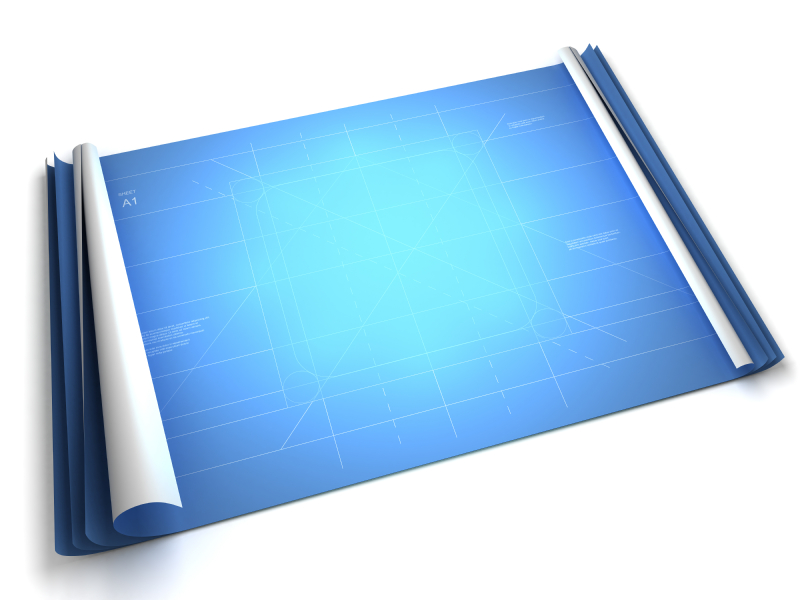 Create a One-Page ‘Blueprint’
Make the plan a living document
Commit to periodic view
Using a Blueprint Summary
The mission of ___ is to…
Our vision of success in 3 years is…
Our guiding values are…
-
-
-
Goal #4
Goal #3
Goal #1
Goal #2
Success Indicators (updated on _______)
a.                  b.                   c.
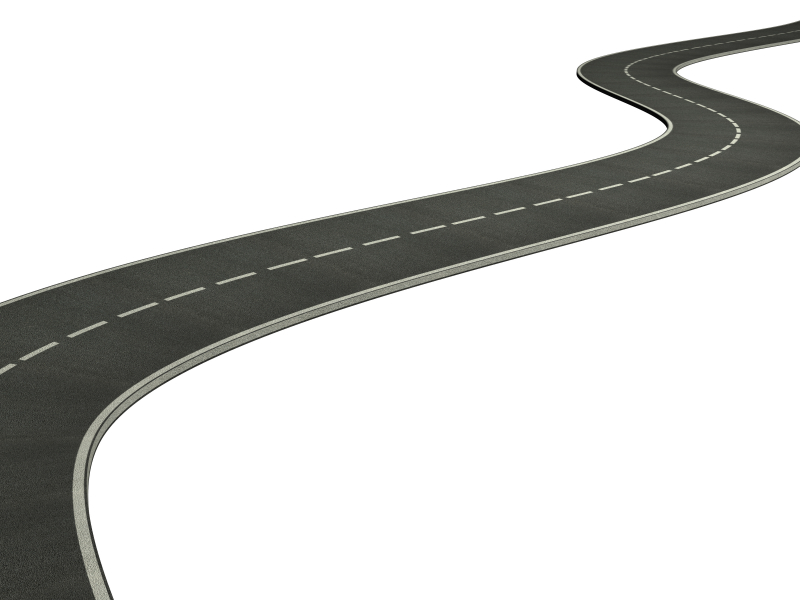 Vision of Success
Implementation, Review, Course Correction
Actionable Goals
Well defined Core Values
Mission Clarity
>>> Dialogue >>>
Understanding the Environment
Wise Planning
What You Can Do
Treat planning as a discipline and an ongoing conversation
At least annually develop a new plan or update your existing plan
Improve accountability by selecting key success indicators to monitor over time
[Speaker Notes: Churchill quote]
Contact information for questions:	505.433.5439	mark@decisionres.com	www.decisionres.com
ResourcesStrategic Planning for Public and Nonprofit Organizations: A Guide to Strengthening an Sustaining Organizational Achievement John M. Bryson (Jossey-Bass, 1995) Facilitator’s Guide to Participatory Decision Making Sam Kaner and others (Jossey-Bass, 2007) For a comprehensive list, go to:      www.centerfornonprofitexcellence.org/resources/collaboration
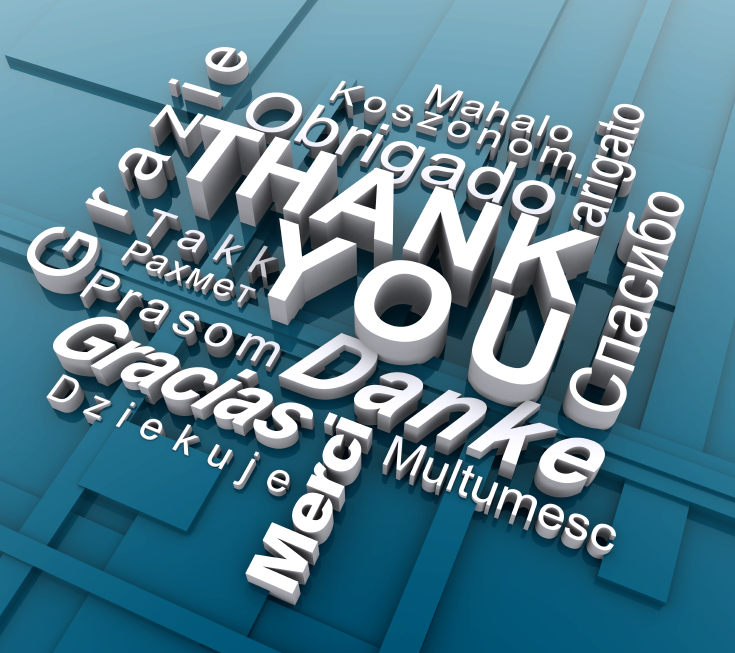